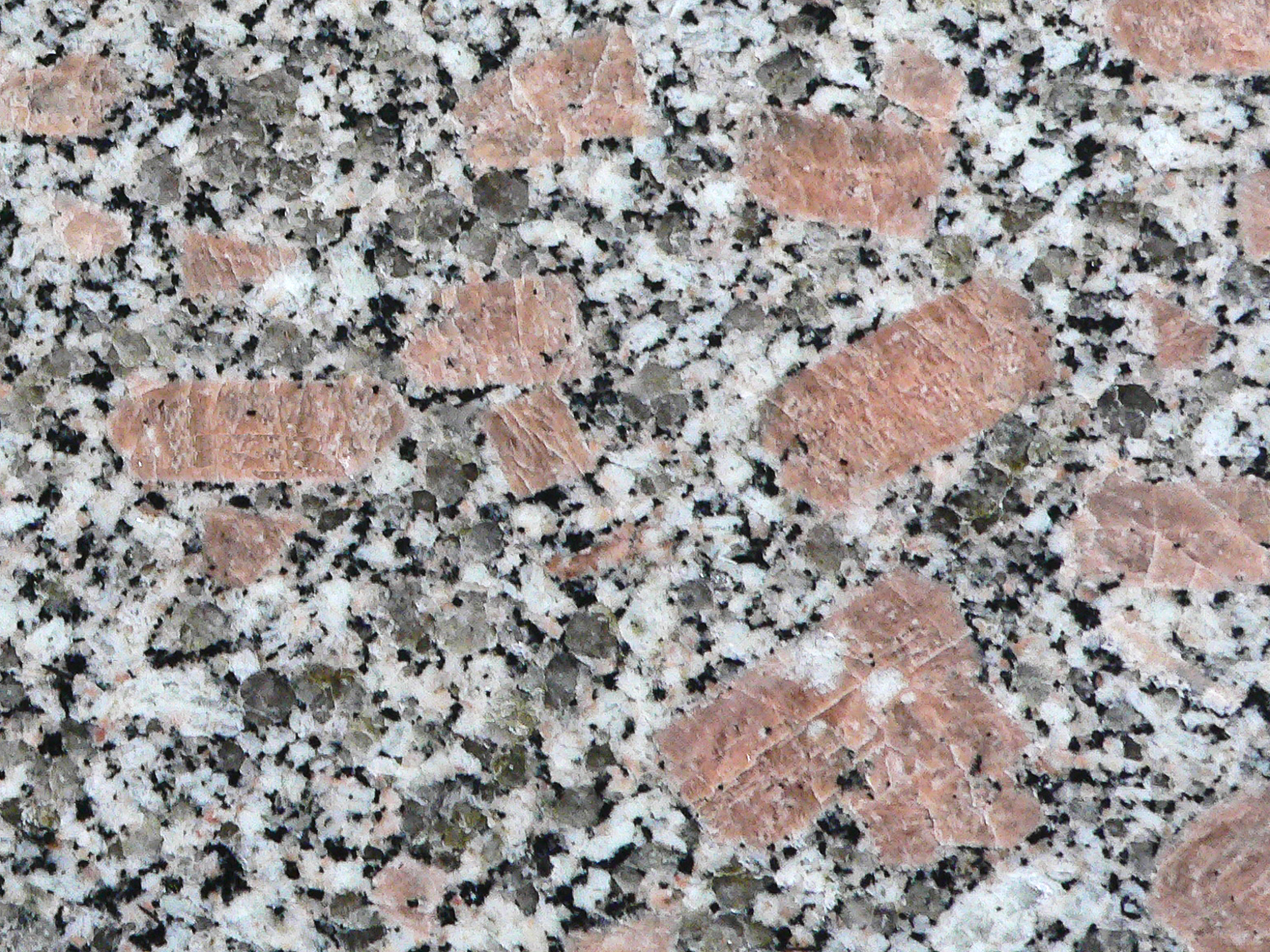 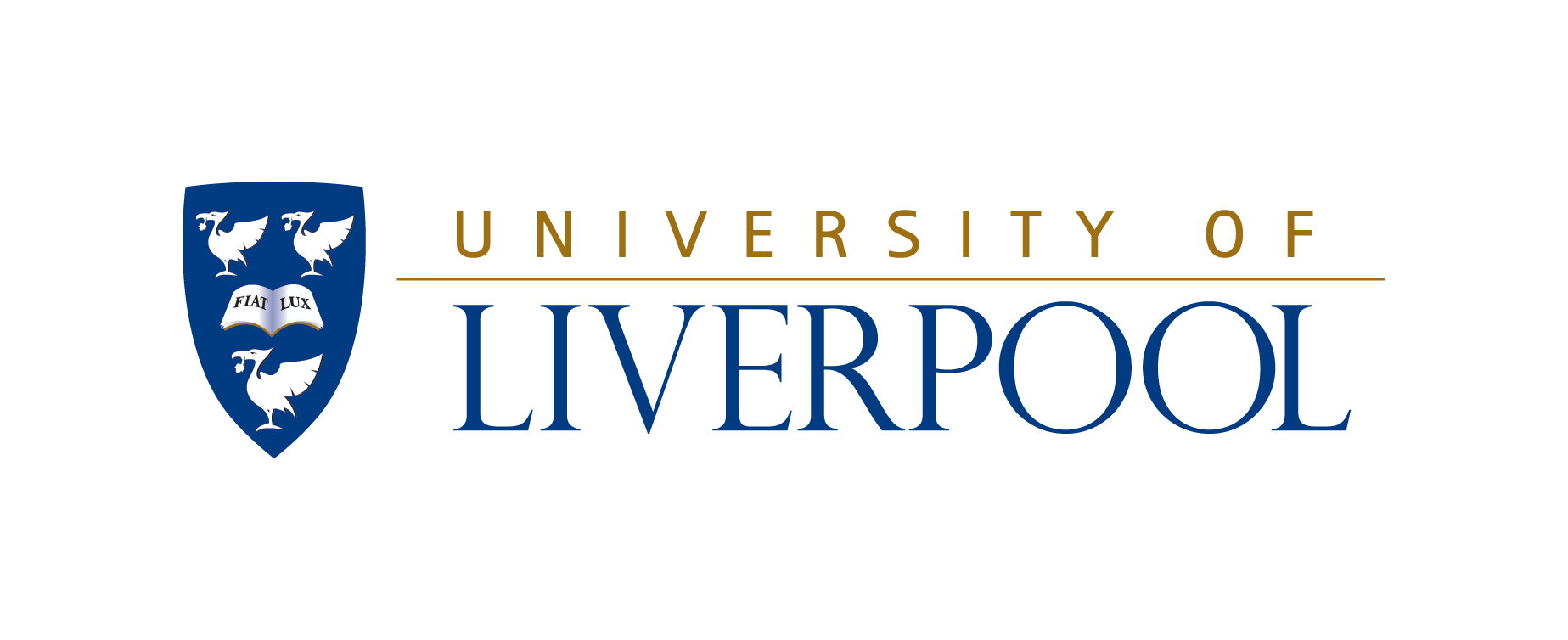 How old is this rock?
Peter Williams
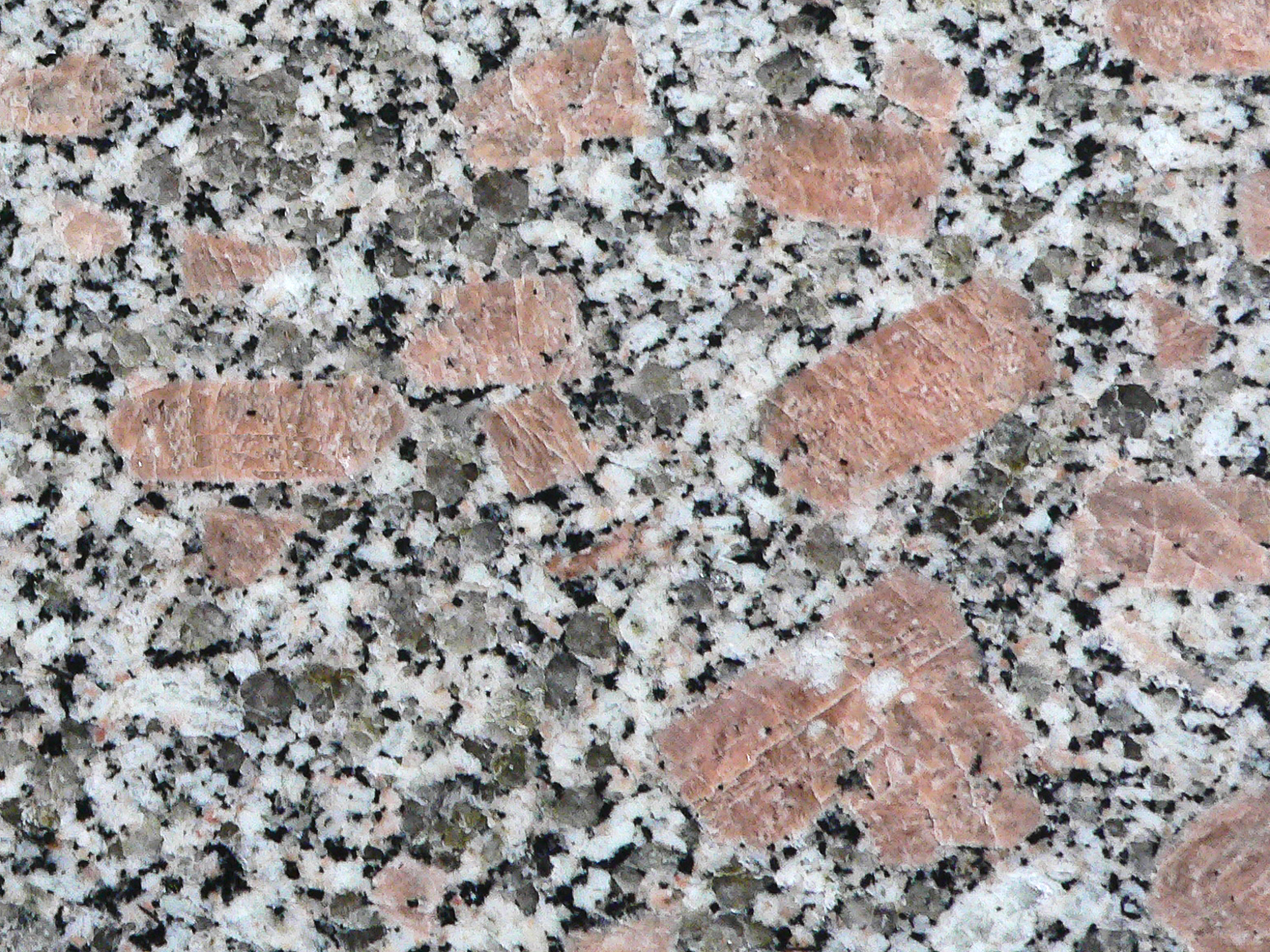 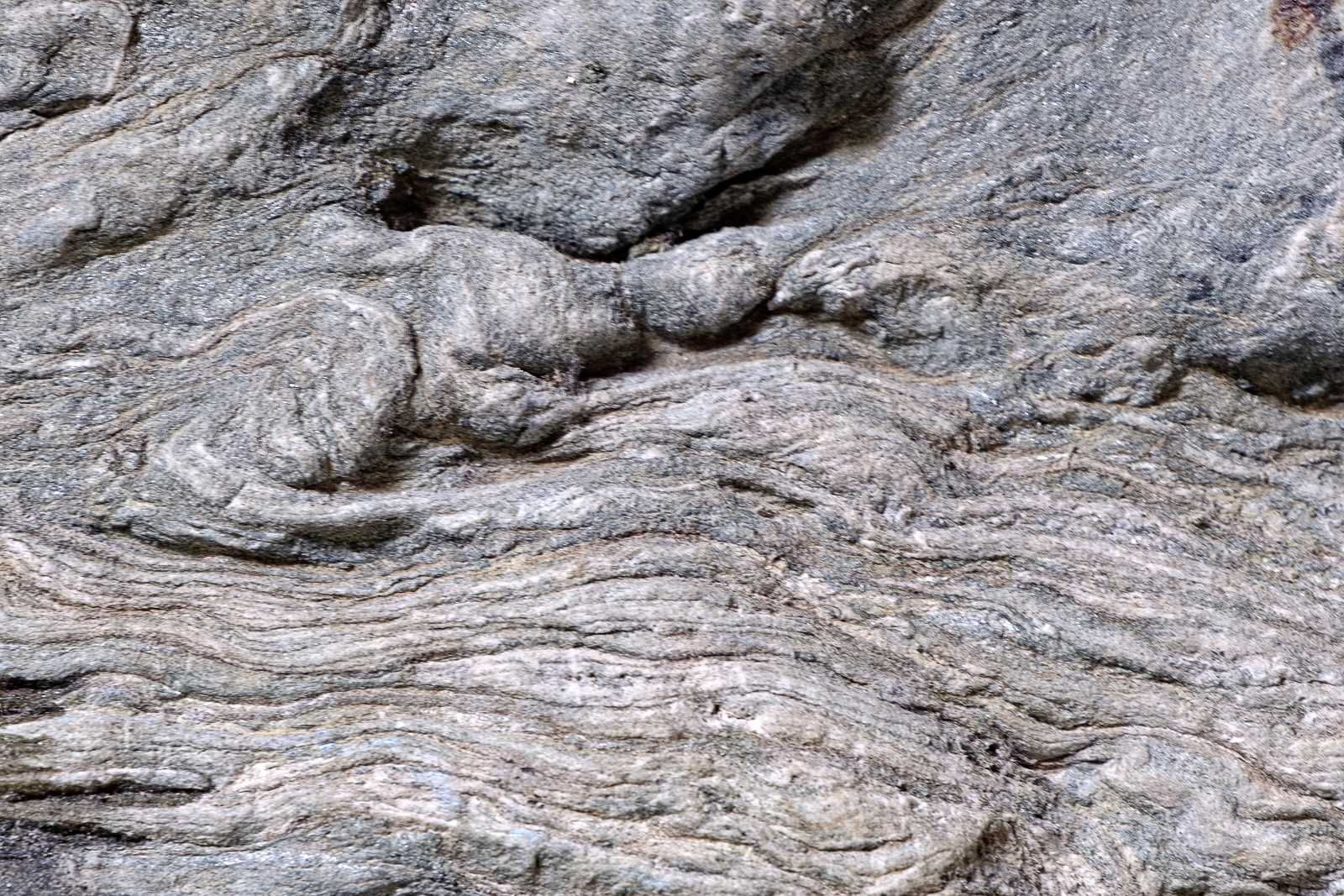 What is meant by “how old”
[Speaker Notes: Only igneous rocks used radiometric dating. Metamorphic rocks can have many ages (of components and of metamorphic events)]
Radiometric dating
[Speaker Notes: Stability makes the calculations easier]
Decay Law
The rate of change from parent to child is proportional to the number of atoms of parent
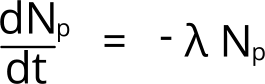 λ is called the decay constant.

We want a decay constant that is very very very small.
[Speaker Notes: This is the start of the mathematics content. The equation is a “differential equation” solved using the calculus. Small decay constant means that there is still some parent present after billions of years]
Do the sums
Basic radioactive decay equation
Number of radioactive atoms
Rate of disappearance of N
Decay constant – needs to be very small to decay slowly
This is using calculus - 
Where we have ‘rate of something’ we are using differentiation
[Speaker Notes: Restating the equation with annotations]
Do the sums
Rearrange the equation to get N on one side and t on the other
This is using calculus - 
Where we have curly s’s this summing or doing integration. (The opposite of differentiation)
0 is the time start, when the rock solidified and t is the time now. (Age of the rock)
N0 is the number of radioactive atoms when the rock formed
Nt is the number of atoms now. (After time t)
[Speaker Notes: The two integrations on each side of the equation are standard results]
Do the sums
Natural logs and e
e is a natural number like pi. It is called Euler’s number. Its value is about 2.7
Raising a number to the power of e is the exact opposite of taking its natural logarithm. This means that
Ln( ea ) = a
Do the sums
Do the integration
When you integrate dt between the limits 0 and t you just get t.
When you integrate 1/N between the limits N0 and Nt you get the natural logarithm of their ratio.
Do the sums
Raise both sides of the equation to the power of e
or
[Speaker Notes: This equation tells how much is left after a certain time.]
Finding the decay constant
Prepare a pure sample of isotope
Roll it flat to 1 atom thick ??
Place between two scintillating crystals
Use Avogadro’s number to find the number of parent atoms
Count the flashes of light in the crystals using the sensor and divide by the length of time to find the rate of decay (about 70 flashes/s for a 10mg sample of Rb).
The particles emitted when the parent atom decays travel through
the crystals faster than light can and leave a track of light behind them. This is called Scintillation.
[Speaker Notes: With slow decaying substances there will not be any change in the decay rate over a few hours.]
Isotope data
Half-life
Setting the clock
When the molten rock starts to cool, the radioactive isotopes are included in the crystals, either as part of the crystal structure or as impurities. The solidification seals in the atoms. 
If the rock is re-heated this can reset the clock by allowing material into or out of the crystals. The temperature at which the  isotopes are locked in is called the 
closure temperature. This temperature depends on the composition of each crystal.
Closure temperatures
Measurement
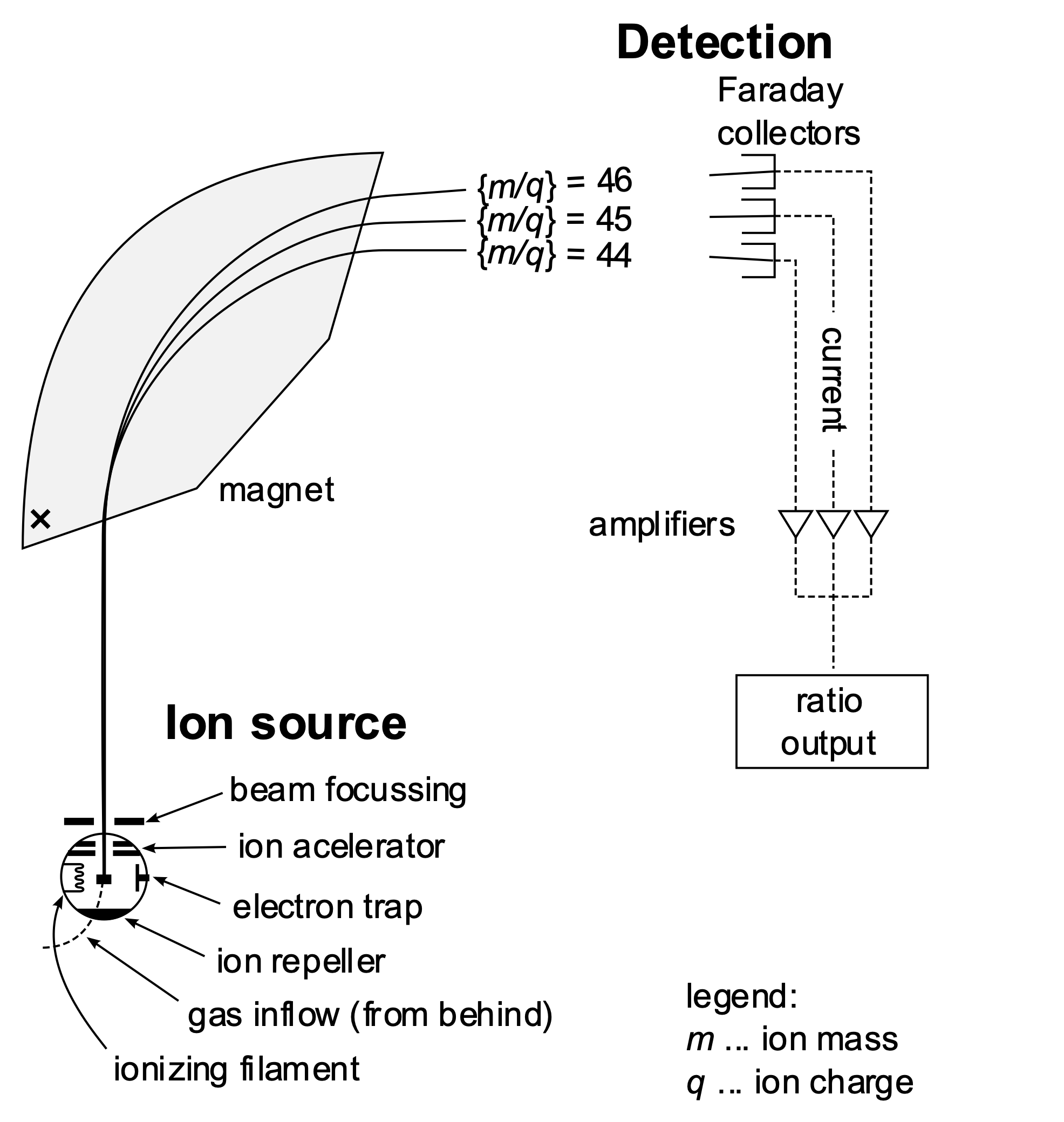 [Speaker Notes: This is a mass spectrometer. The sample is ionized and accelerated in a vacuum to pass through a strong magnetic field. The ions have different ratios of charge tp mass so swing through different pathways. The ions are collected separately and counted.]
Potassium decay
16
[Speaker Notes: The isotope of potassium that is used is a tiny portion of all the potassium and it turns into Argon and Calcium in the ratio shown.]
Calculating mass of potassium
[Speaker Notes: There is no argon to start  as it is a gas –so bubbles out of molten mix.]
Time equation for radioactive decay
[Speaker Notes: This is just the old equation rearranged]
Example of K-Ar dating
Comments on K/Ar decay dating
Potassium-argon summary
Superseded by more modern methods
Potassium abundant

Moderately prone to thermal resetting (hornblende has high closure temperature)
Lack of system of checks of validity (Argon-argon measurement better).
Potassium – argon dating II
Laser heating
[Speaker Notes: Able to focus laser beam onto individual crystals]
Argon - argon step-heating
[Speaker Notes: Using step heating (heating up and measuring repeatedly) gives a more accurate estimate of the age]
Samarium - neodymium decay
Fractional crystallisation
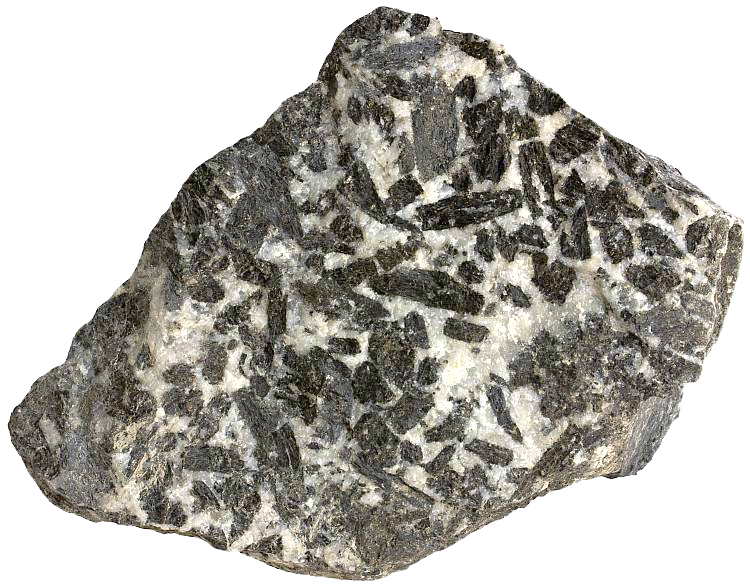 Samarium – Neodymium decay
Gabbro
[Speaker Notes: The dotted horizontal trace shows that the ratios of the two Neodymium isotopes is the same in all the different crystals (Isotopes behave the same chemically)
As we start the clock running Samarium is being lost (so the points move left) and Neodymium is being gained(the points move up) The radioactivity law also says that the the points at the right of the graph will decay faster than the points on the left.
The points keep on a straight line that gets steeper as the rock gets older]
Sm/Nd decay
[Speaker Notes: We can use this with separate minerals and with sample taken at different places on the same rock (less accurate because points closer together)]
Sm/Nd
[Speaker Notes: Point off the line means an error (or an inclusion in the rock that is older – because it is on a steeper line)]
Meteorite isochron
[Speaker Notes: Age of a meteorite  roughly same as age of solar system]
Moon rocks
[Speaker Notes: Again compare with solar system age]
Isochron with error bars
[Speaker Notes: In practice we look at best fit and can estimate accuracy of our result]
Samarium-neodymium summary
Resistant to thermal resetting
Long half-life
Most suitable for mafic rocks (better uptake of samarium) – use rubidium-strontium for felsic rocks
Not used for ‘young’ rocks
Sm/Nd example 1
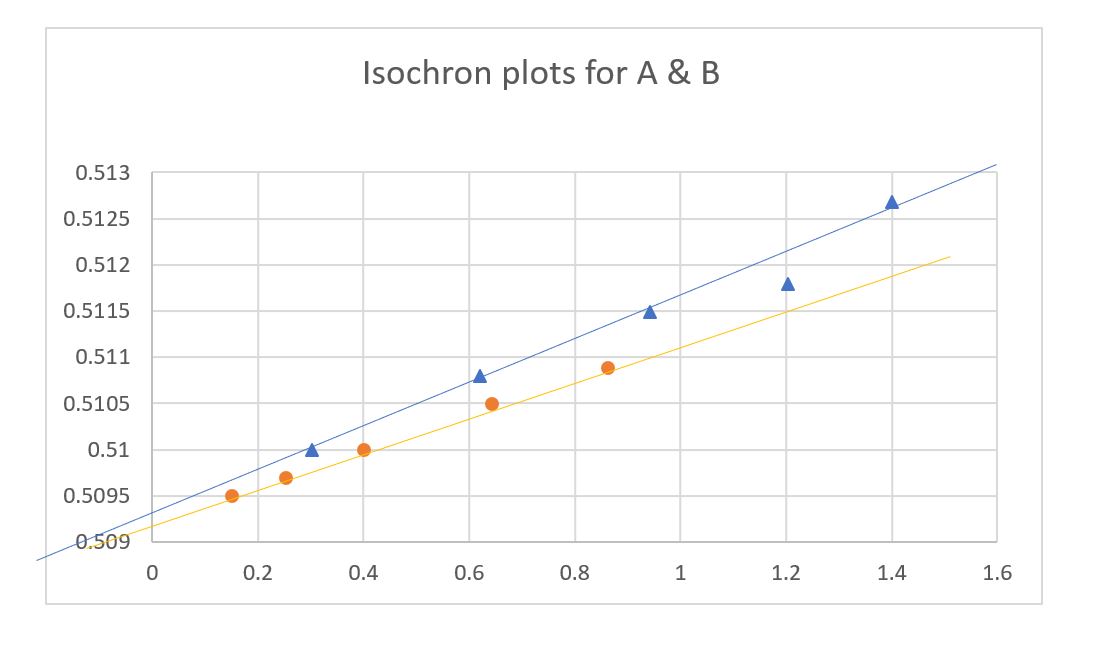 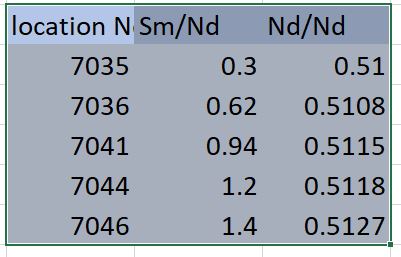 Sample A
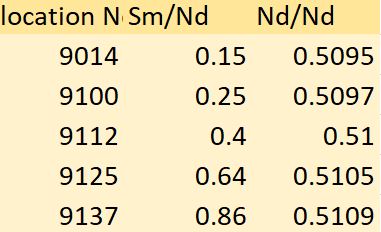 The slope of the graph for sample B is shallower than A, so A is older
The data points for sample B are closer together, so B is less reliable
The data from location 7044 (sample .A) is off the isochron, so is wrong for some reason
Sample B
[Speaker Notes: Zircon has been in the melt – so indicates a greater age]
[Speaker Notes: Important to show that carbon dating is useless for geological dating]
Resources
Books
Looking into the Earth -  Alan Mussett & Aftab Khan (Ch15)
Unlocking the stratigraphic record – Peter Doyle & Matthew Bennett (Ch12)
Web-based
An overview of radiometric dating https://dept.astro.lsa.umich.edu/ugactivities/Labs/GeoAge/GeoAgeIntro.html
Samples of isochron plots www.onafarawayday.com/Radiogenic/CH4/Ch4-1.htm
Live demonstration of doing the calculation for potassium – argon decay www.khanacademy.org/Science/biology/history-of-life-earth/radiometric-dating/v/k-ar-dating-calculation
Automatically working out integrals www.integral-calculator.com